Introduction
Cryptography
UFCFGU-30-2

Level 5

30 Credits
Cryptography
Week 1
Intro
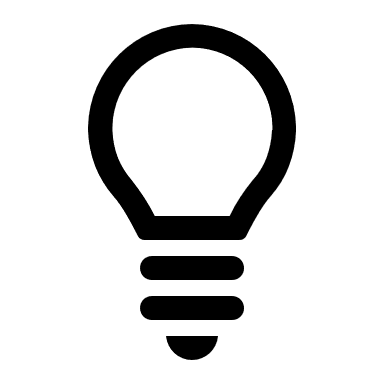 Monday
01
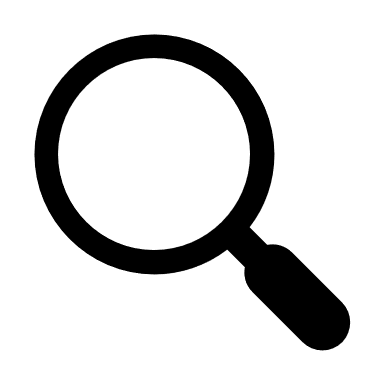 02
Wednesday
03
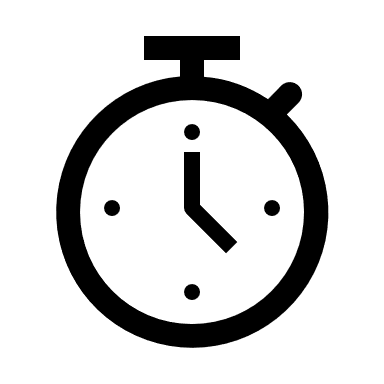 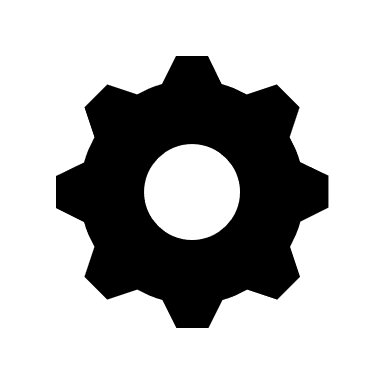 04
Tuesday
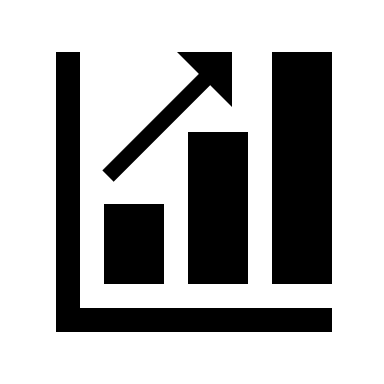 05
06
Thursday
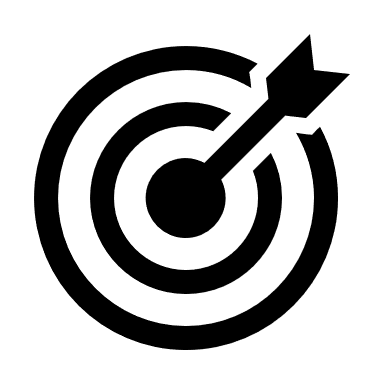 Friday
Degree Apprenticeship – Training Levels
The Cyber Security Technical Professional (integrated degree) apprenticeship is delivered at the following Levels:

Year 1 – Level 4
Year 2 – Level 5
Year 3 – Level 6

Note: There is not “step-off” certification if you don’t finish the degree!
Degree Apprenticeship – Training Levels
Degree Apprenticeship – Training Levels
Module Overview
This module introduces students to the principles of cryptography and looks at practical 
applications, many of which are used daily. Apprentices are expected to investigate the inner 
workings of cryptographic systems and how to correctly use them in real-world applications.
 
Apprentices are expected to compare and contrast the symmetric encryption methods and 
ciphers, public key cryptography and the security issues related to their implementation. In 
addition, apprentices are expected to investigate advanced encryption protocols and their 
applications. 

The module covers some of the mathematical principles and theory that underpin computing.
Module Learning Outcomes
MO1 - Implement and analyse algorithms

MO2 - Configure and use security technology components and key management

MO3 - Analyse well-established mathematical techniques relevant to practical computing 
Scenarios

MO4 - Research and explain how hardware and cryptographic techniques are used to 
protect systems

MO5 - Communicate complex cryptographic concepts in a manner appropriate to a non-expert audience
Syllabus – Week 1
Monday
Module introduction
Sets, Relations and Functions
Tuesday
Graphs and trees
Automata
Wednesday
Computability and Complexity
Main Cryptographic Techniques
Thursday
Concepts of Authentication, Integrity and Non-repudiation
Symmetric
Friday
Public Key
Review and Q&A
Issue assignment 1
Syllabus – Week 2
Monday
Secure Hash
Digital Signing, Certificate Authorities
Tuesday
Public Key Ciphers – Examples & Analysis
Block Ciphers – Examples & Analysis
Wednesday
How cryptographic techniques are applied and to what end and their limitations
Thursday
Examples of badly applied or implemented cryptographic techniques
Friday
Review, Q&A
Syllabus – Week 3
Monday
Assignment 1 due
Tuesday
Self study time
Wednesday
Self study time
Thursday
Self study time
Friday
Issue Assignment 2
Essential Reading
Serious Cryptography
Introduction to Public Key Infrastructures
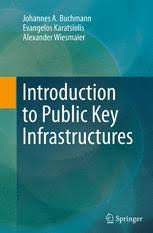 Assessment
This module is assessed by a combination of: 

	Component A: Presentation (30 minutes) 
	Issued: End of block release week 1
	Due: 	Start of block release week 3

	Component B: Course Workbook
	Issued: End of block release week 3
	Due: 	Start of block release week 1 of next module
Component A - Presentation
Component A (50%):

A 30 minute demonstration where apprentices will show how they have chosen an appropriate algorithm and technique to solve a given requirement. 

They will demonstrate the solution and satisfactorily explain its operation to an audience without specialised expertise. 

In addition to demonstrating their grasp of the module outcomes, the demonstration will give the students the opportunity to practice their oral skills, particularly in speaking to a non-expert audience.
Component B - Workbook
Component B (50%): 

Students will build up a portfolio from tasks undertaken during classroom sessions. 

The short tasks will require some research and will require them to demonstrate their understanding of how cryptographic techniques are applied to protect systems.

At referral, students will rework any deficiencies from the main sit, using feedback to guide them.
Assessment Submission - Considerations
When completing written Assessments consider the following prior to submitting:

Show - 
Are your responses clear? Consider using screenshots and / or supporting documents where appropriate

Describe -
Have you provided clear and concise descriptions to explain each element or aspect of your response? For example, if computing / security terms are used, have you expanded on the terms to ensure there can be no doubt in their meaning? 	
Don’t take the approach that the assessor or reviewer will “fill in the blanks” and / or "understand what you mean”!

Justify -  
Are there several potential options open to you in your response, if so, consider providing additional context and reasoning to support your choice
Assessment Submission - Considerations
When completing written Assessments consider the following prior to submitting:

Output -  
Are the results of any calculations clearly marked and obvious to the assessor / reviewer? Don’t assume that the assessor or reviewer will hunt through your document to try to find what appears to be the correct answer!

Sources -  
Have you clearly referenced, included and / or provided links to external sources 	i.e. documents, websites, articles etc.? if so, consider whether it’s clear to the assessor or reviewer how and where you are using the information being referred to
Assessment Submission – In Summary
Describe
Justify
Show
Output
Sources
Apprenticeship IT Training Environments
Please note:
IT training environments are shared by different apprenticeships

You do not have a dedicated PC during the apprenticeship

PC’s can be re-installed without prior notice

You are responsible for backing up your own work 
(Use of personally owned USB sticks are permitted for backups)
Main Section
Sub-Section
If you see a slide with this background…
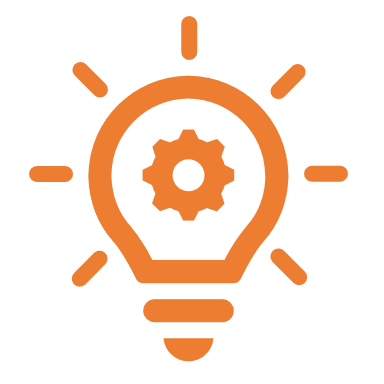 Exercises & Labs =
If you see a slide with this background…
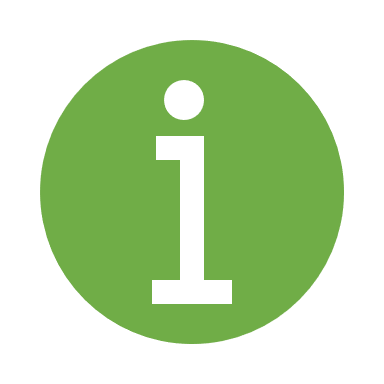 Important Information =
Please Keep Your Phone On Mute!
“Chatham House” Rule
Chatham House Rule:

“When a meeting, or part thereof, is held under the Chatham House Rule, participants are free to use the information received, but neither the identity nor the affiliation of the speaker(s), nor that of any other participant, may be revealed”
Source: https://www.chathamhouse.org/
Throughout this module and the entire apprenticeship there will no-doubt be times when we discuss real-world commercial examples in order to provide additional context to a given topic or challenge.

Please note that anything discussed by either the Apprentices or Trainer relating to real-world examples will respect the “Chatham House Rule”
Introduction & Goals – Martin Webley
Career covering the majority of specialist areas in IT, over the last 35+ years
20+ years Security / IT Security / Information Security / Cyber Security
Built, matured, delivered security solutions in:
Private, 
Public
3rd Sector Organisations
Career successes includes: Head of Cyber Security for NHS Wales
(Leading national security at Operational, Tactical and Strategic levels, working with NHS Bodies, Welsh Government and the National Cyber Security Centre)
Introduction & Goals – Martin Webley
Certifications include: 
CISSP, CEH,CHFI, Lead Auditor, Prince 2 Practitioner

Goals: 
Provide you with necessary information to gain a robust understanding of the topic, successfully pass this module and provide value added commercial context and background

Make GC Apprenticeships and ADA the best in the UK!
Introductions & Aspirations - Apprentices
Name

Apprenticeship company placement

Module Goals, Including any workplace challenges / questions

Career aspirations

How will you consider this module a success
Cryptography
Week 1
Intro
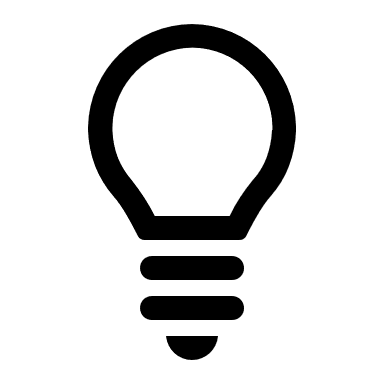 Monday
01
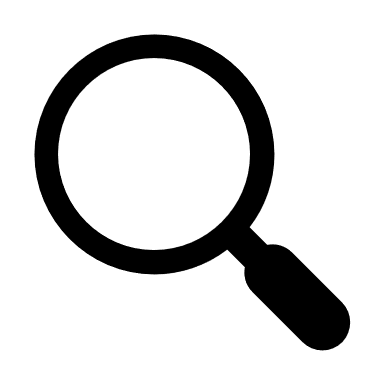 02
Wednesday
03
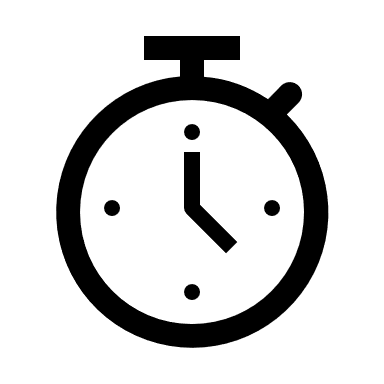 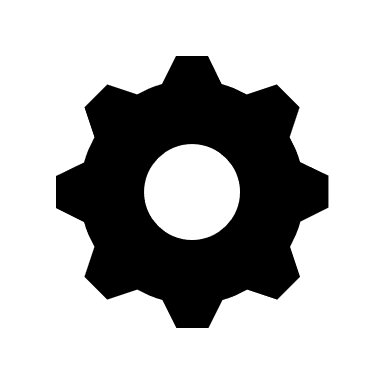 04
Tuesday
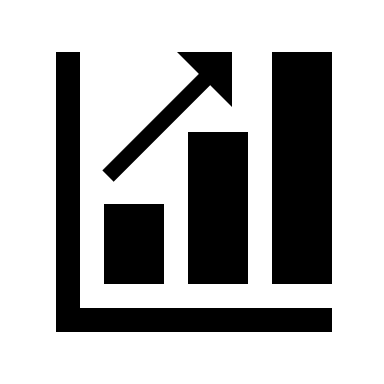 05
06
Thursday
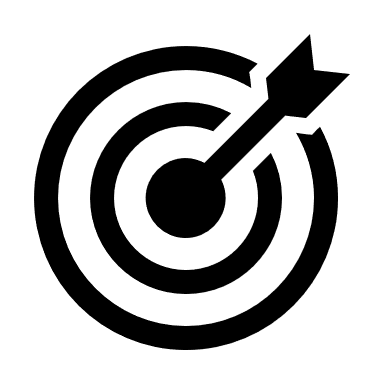 Friday